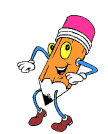 r
d
O
Окружность
Круг
Заполни пустые места!
центр окружности
E
О – 

АВ – 

ОВ –
D
F
диаметр
K
О
A
B
радиус
радиус
Круг
АВ = 2 ∙ ОВ
M
C
L
Какую геометрическую фигуру ограничивает окружность?
Что ещё можно измерить на чертеже?
Длину окружности.
Можно ли измерить  радиус?
Диаметр  равен двум радиусам
Что можно сказать про диаметр?
Длина окружности и площадь круга
Поставьте цилиндр на лист бумаги и обведите его карандашом.
На бумаге получим замкнутую кривую линию – окружность. Укажите ее центр и проведите диаметр.
Опояшем цилиндр ниткой (один раз) так, чтобы конец нитки совпал с началом в одной и той же точке окружности, оставшуюся часть нитки отрежь.
   Выпрями эту нитку и по линейке измерь ее длину, это и будет длина окружности.
Длину окружности обозначают буквой С. Запиши в тетради результаты измерений: С = … см.
 Измерь диаметр основания цилиндра. Обозначив его букой d, запиши, чему равен диаметр: d = … см.
 Вычислите с помощью калькулятора отношение длины окружности к диаметру
π ≈ 3,141592653589…
Это число обозначают греческой буквой π.
π ≈ 3,1416
π ≈ 3,14
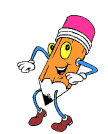 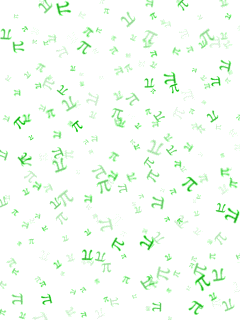 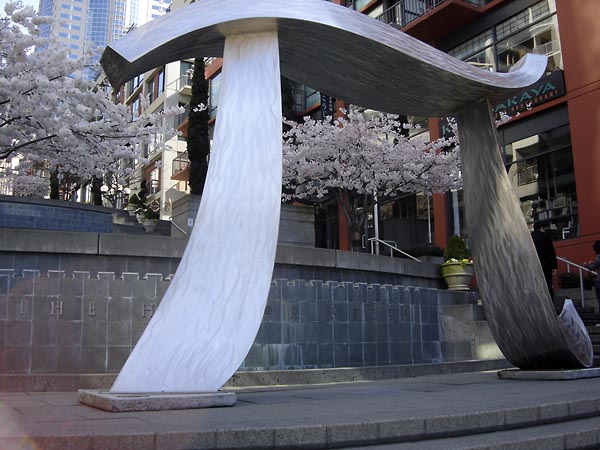 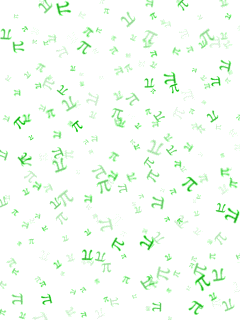 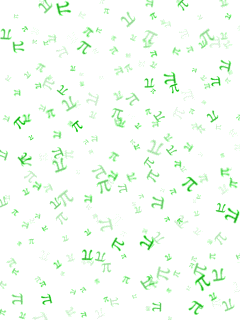 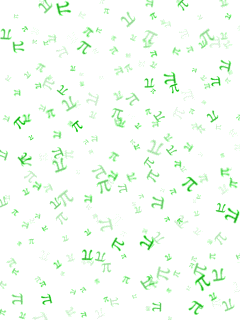 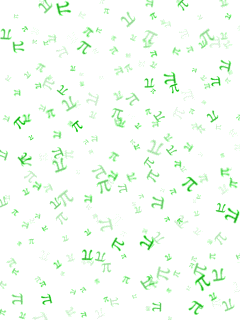 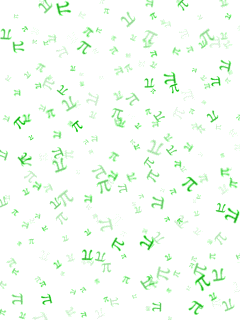 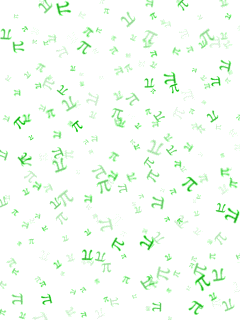 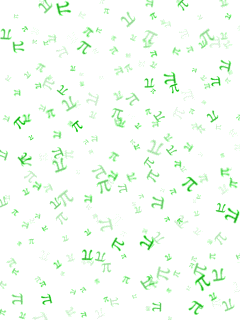 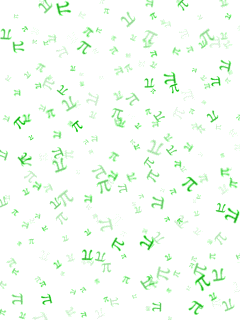 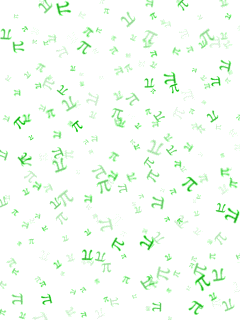 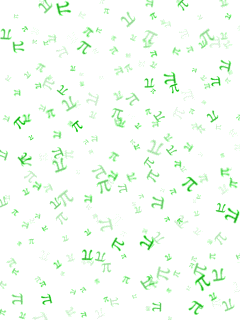 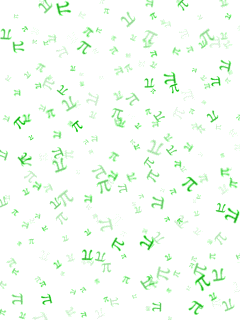 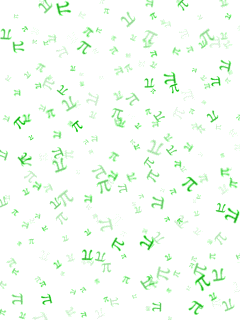 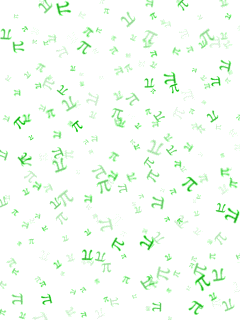 В Сиэтле (США) существует памятник числу П, который находится на ступенях перед зданием Музея искусств
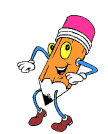 π  = С : dC – длина окружности d – длина диаметра.
С = πd – длина окружности
d = 2r
С = 2πr – длина окружности
Площадь круга
F
A
B
AB = BC = CD = DA = 2r
S ABCD = 4r2
S EFKM в 2 раза меньше S ABCD
S EFKM = 2r2
r
E
K
O
S EFKM < S круг < S ABCD
2r2 < S круг < 4r2
Примерно, S круг = 3r2
C
D
S = π r2  - площадь круга
M
Исторические сведения
Число пи – бесконечная десятичная дробь:
π ≈ 3,141592653589793238462643…
(24 точных цифры после запятой)
		π – первая буква греческого слова, 
	означающего  «окружность», «периферия».
		В 1706 г.  Джонс (английский математик) впервые ввёл такое обозначение.
		В 1736 г. оно стало общепринятым, благодаря великому математику Эйлеру.
		В 1988 г. японский учёный Ясума Камеда вычислил 400 миллионов точных цифр после запятой.
9
Домашнее задание.
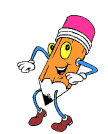 №874; №877.
*Найти стихи, которые помогают запомнить формулы длины окружности и площади круга, число π
Выбрать 1-2 предложения и закончить их (устно).
  -Сегодня я узнал … .
-Было трудно … .
-Я понял, что … .
-Я научился … .
-Я смог … .
-Было интересно узнать, что … .
-Меня удивило … .
-Мне захотелось … .
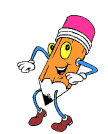 Спасибо за урок!
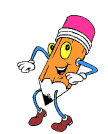